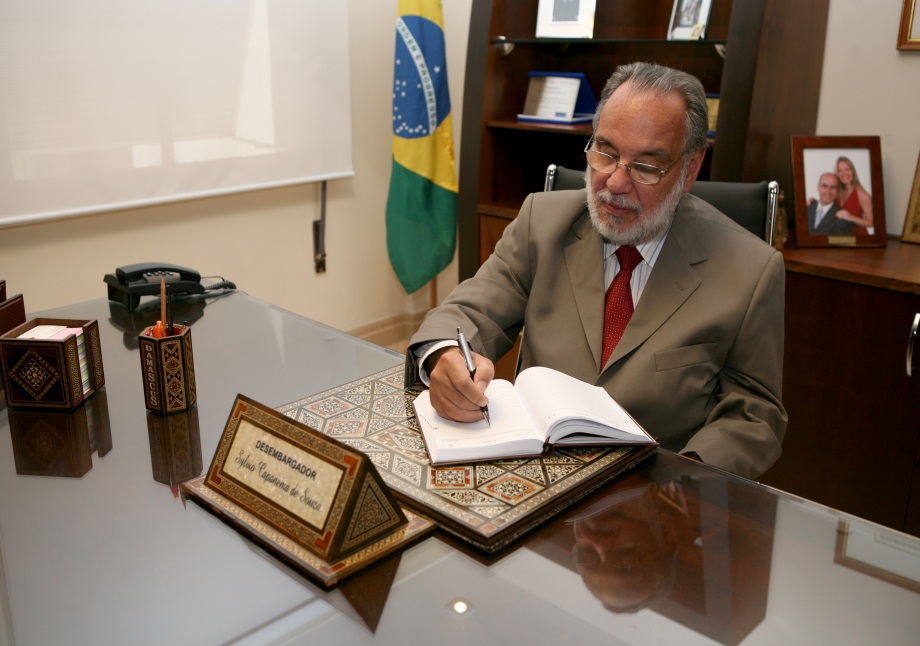 MEDIAÇÃO E ARBITRAGEM NO NEGÓCIO IMOBILIÁRIO
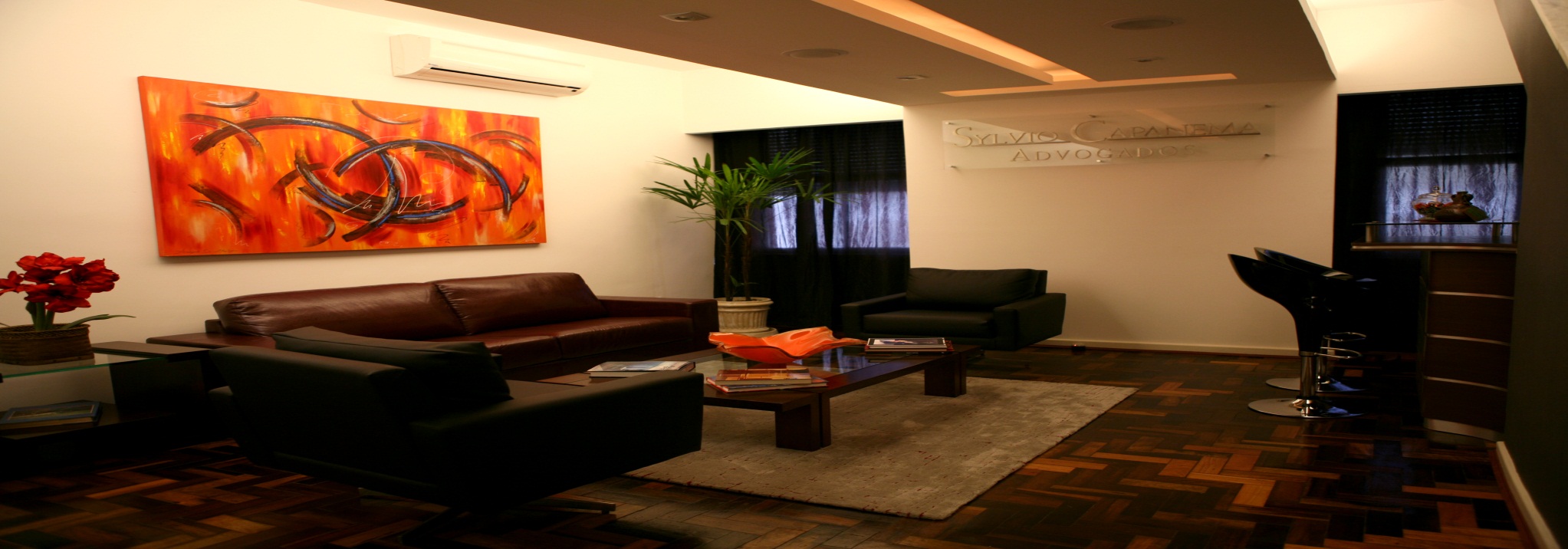 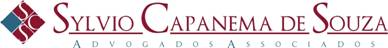 “...Garantir segurança jurídica é permitir que cada uma das personagens do negócio imobiliário obtenha o resultado pretendido no momento da contratação”
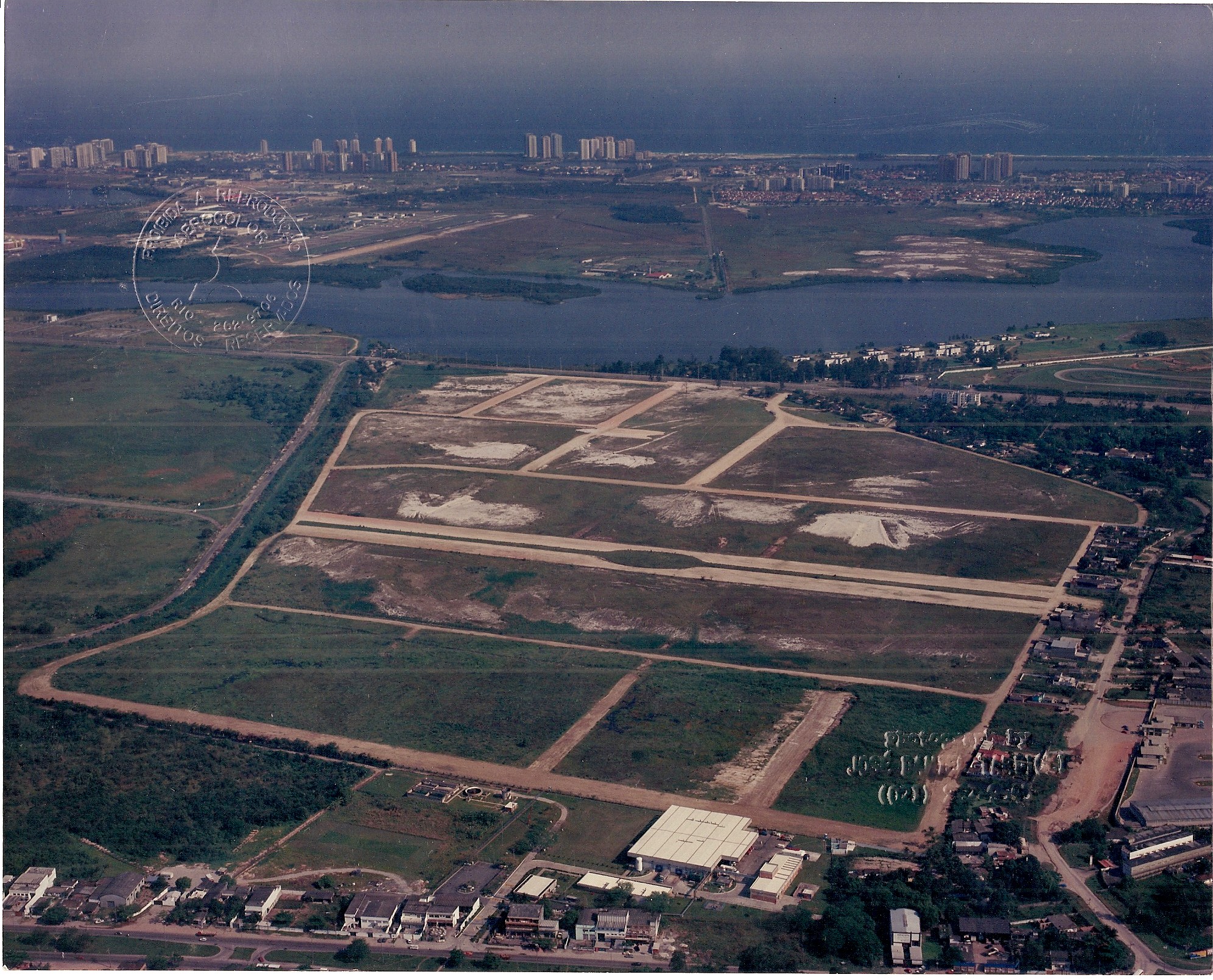 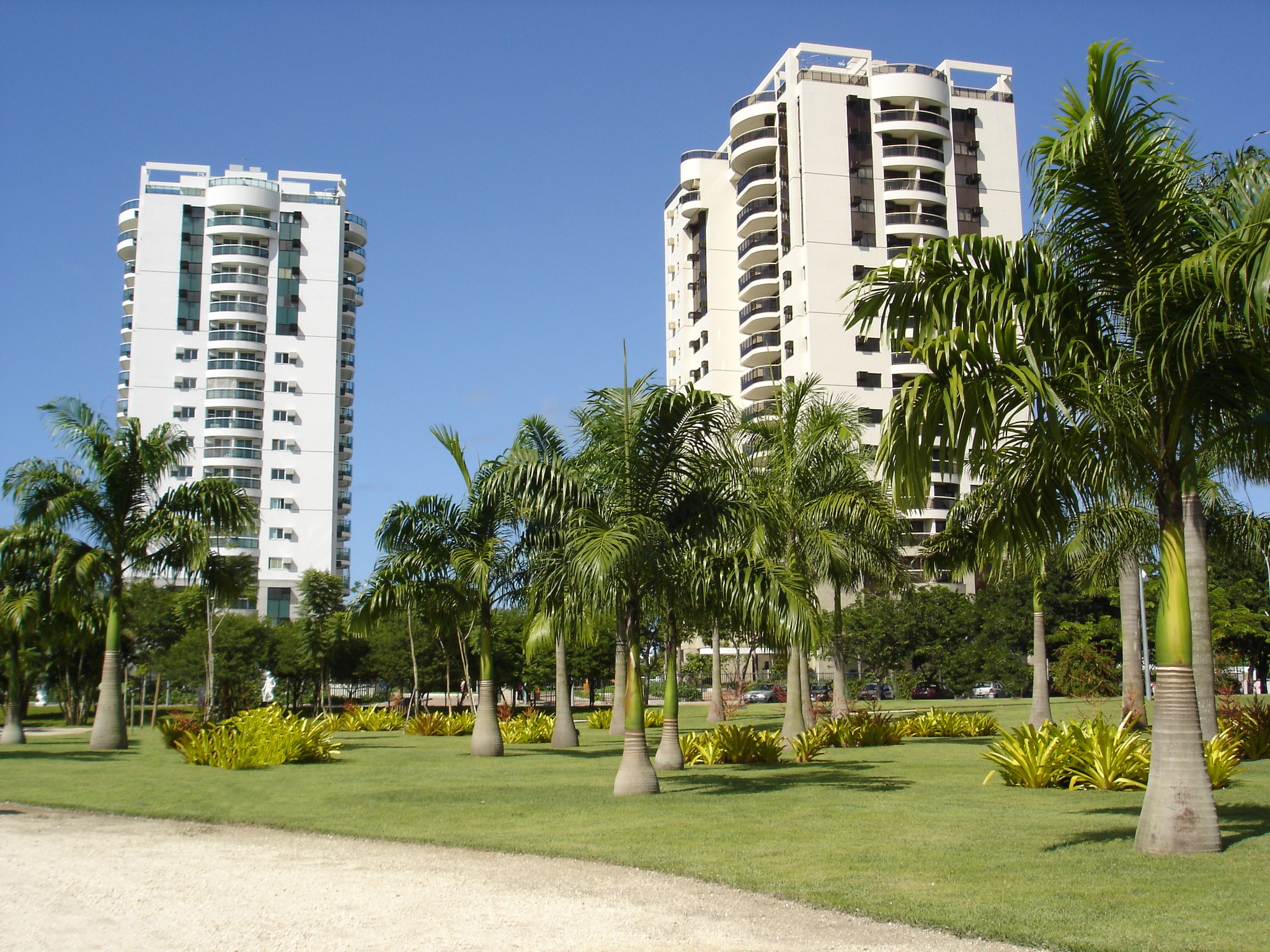 Residencial Provênce - Ed. Nimes (E1 – Bloco 1)
Setembro/1997
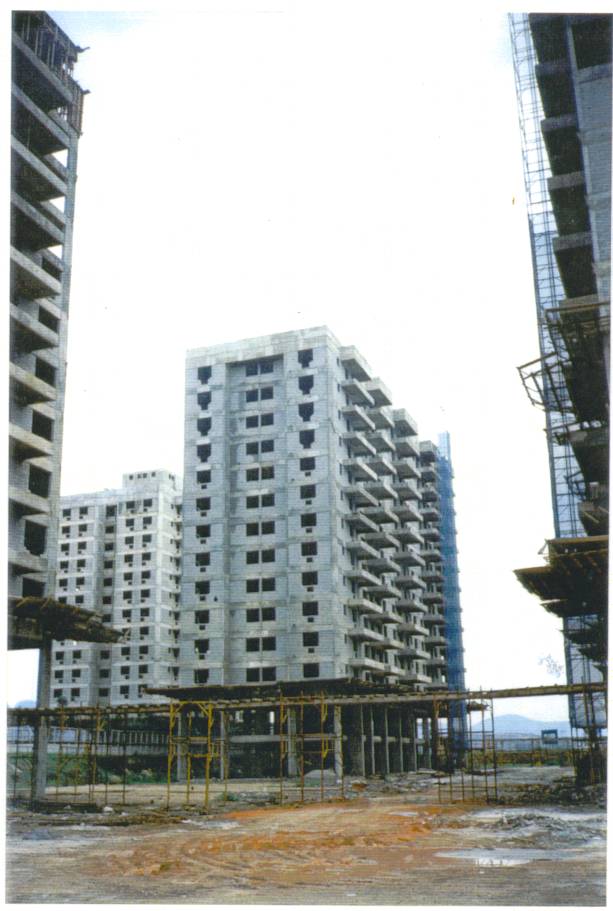 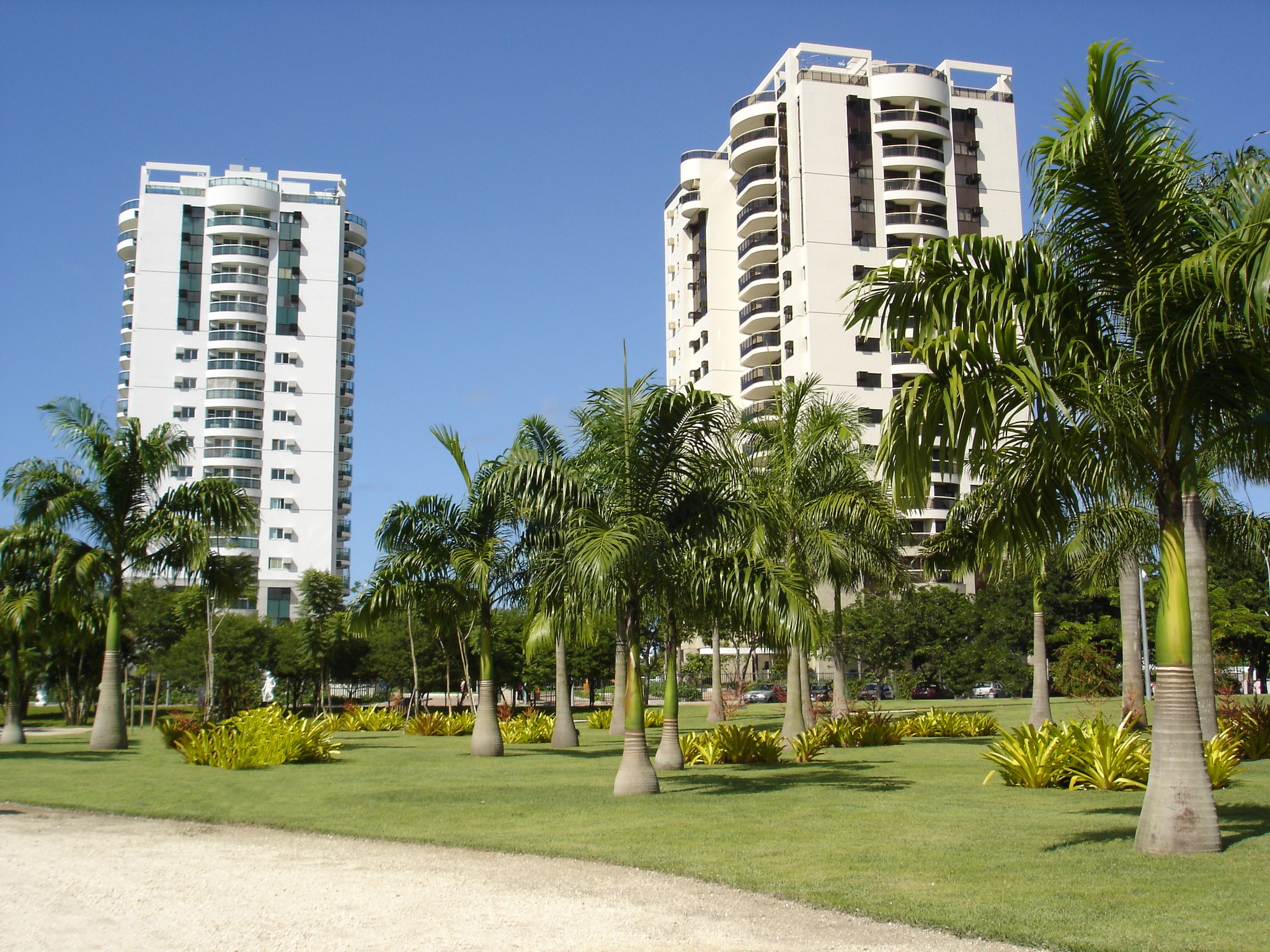 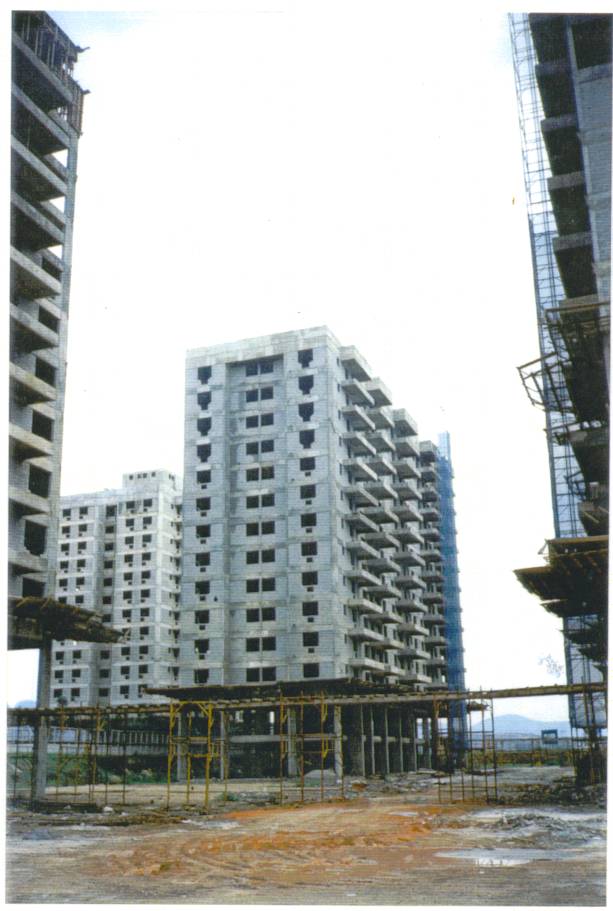 A HIPERCOMPLEXIDADE CONTRATUAL
MEDI
AÇÃO
CONCILIA
AÇÃO
TJRJ OAB RJ
DISCUTINDO AS MELHORES PRÁTICAS EMPRESARIAIS
PREVENINDO LITÍGIOS
Saiba mais em www.prevenindolitigios_oabrj.org.br
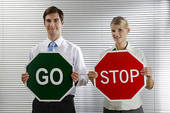 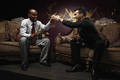 OAB RJ
CONCILIAR É BOM.
Com um advogado, é bom, legal e seguro.
Lei 8906/94 – Art. 8º - É dever do advogado: estimular a conciliação entre os litigantes, prevenindo, sempre que possível, a instauração de litígios.
“O Judiciário não é contra os meios alternativos de solução de conflitos”
“O advogado não pode ser contra também....”
“Mas o advogado não pode ser alijado do processo....”
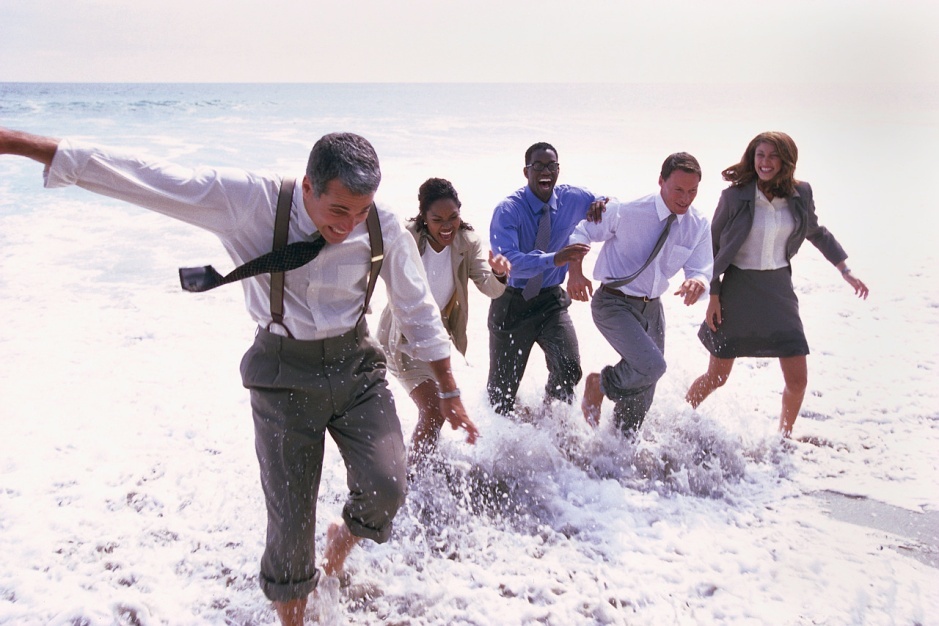 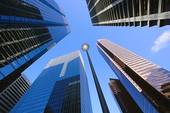 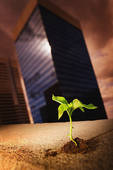 Por quê usamos cintos de segurança ?
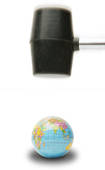 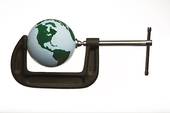 QUALIFICAÇÃO
DAS PESSOAS
JURÍDICA

CULTURAL
				
SOCIAL
SUSTENTABILIDADE
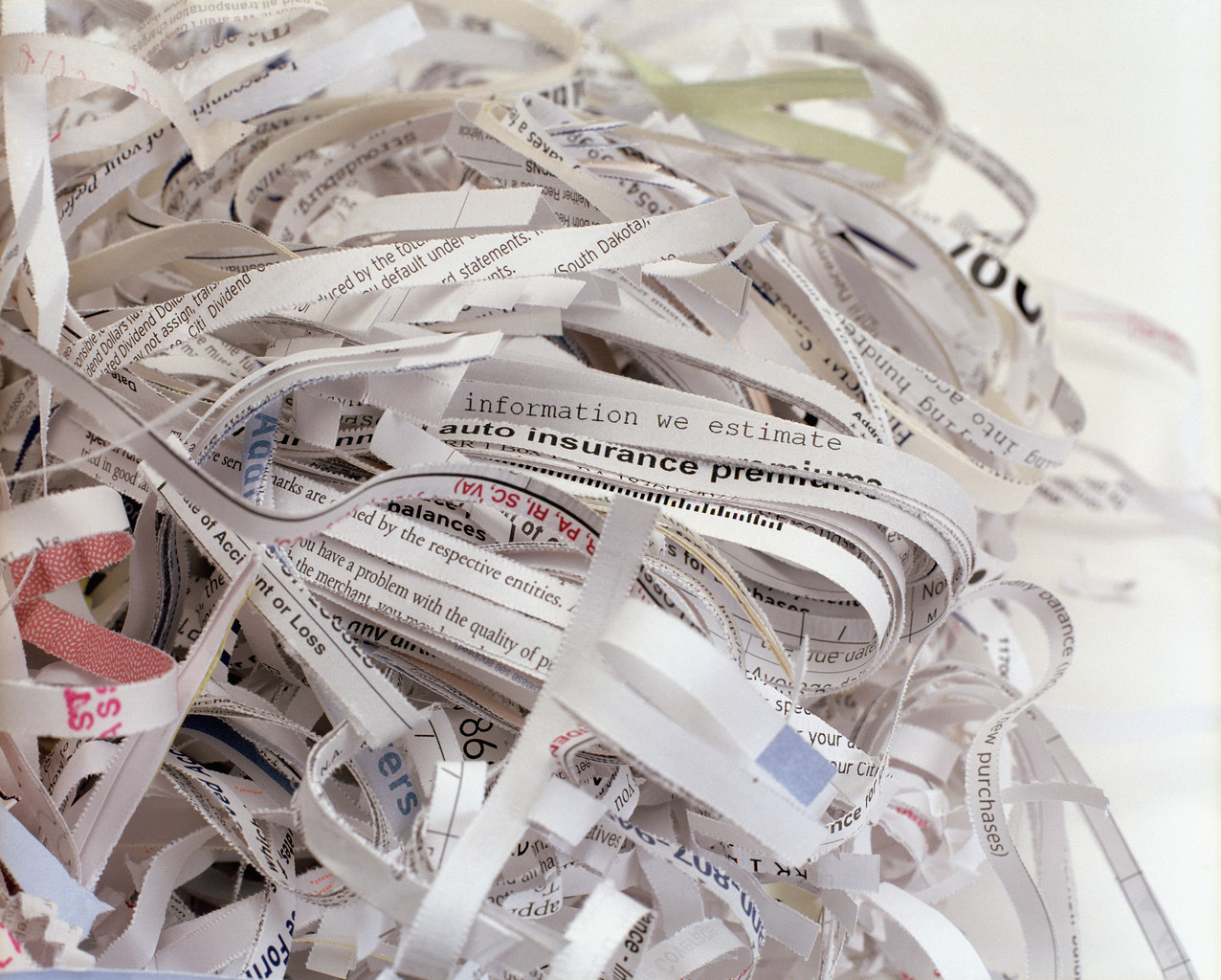 É PRECISO PENSAR EM 
CONDUTAS
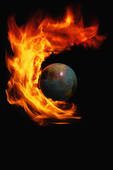 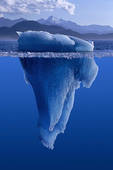 SUSTENTABILIDADE
O MUNDO É FINITO....
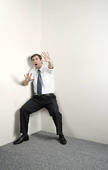 ÉTICA
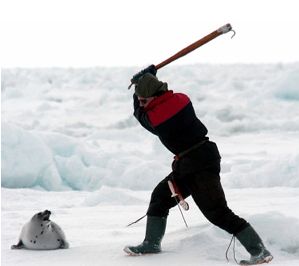 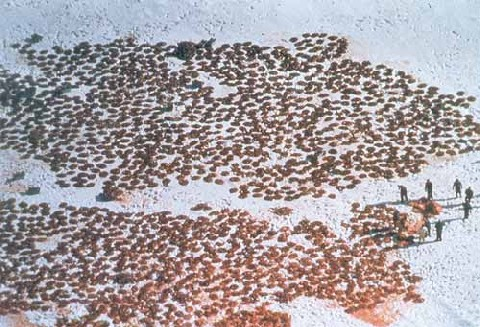 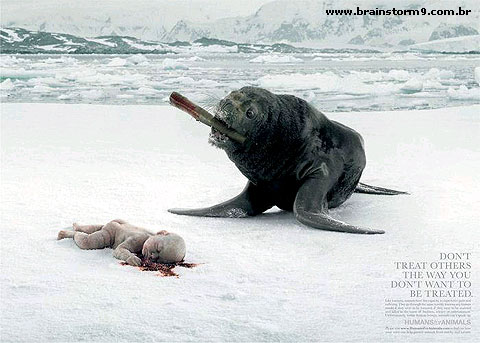 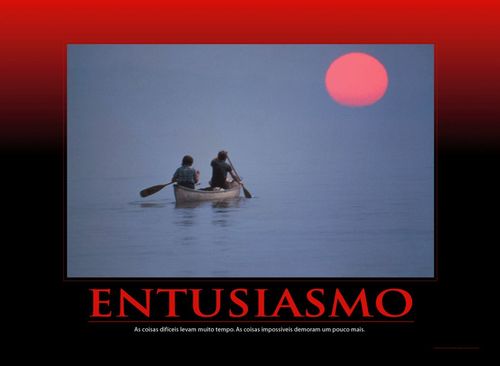 "As coisas difíceis levam muito tempo.As coisas impossíveis apenas demoram um pouco mais."